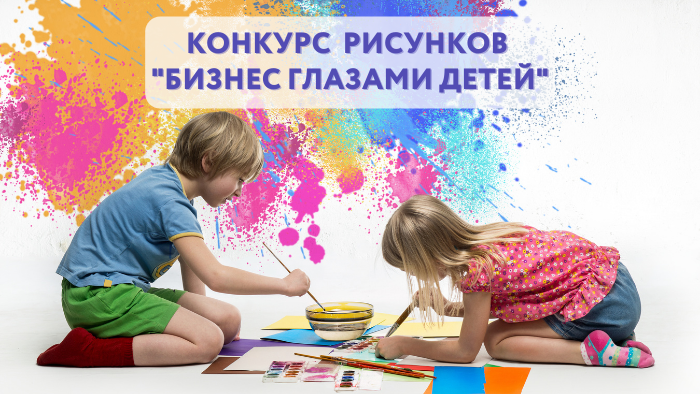 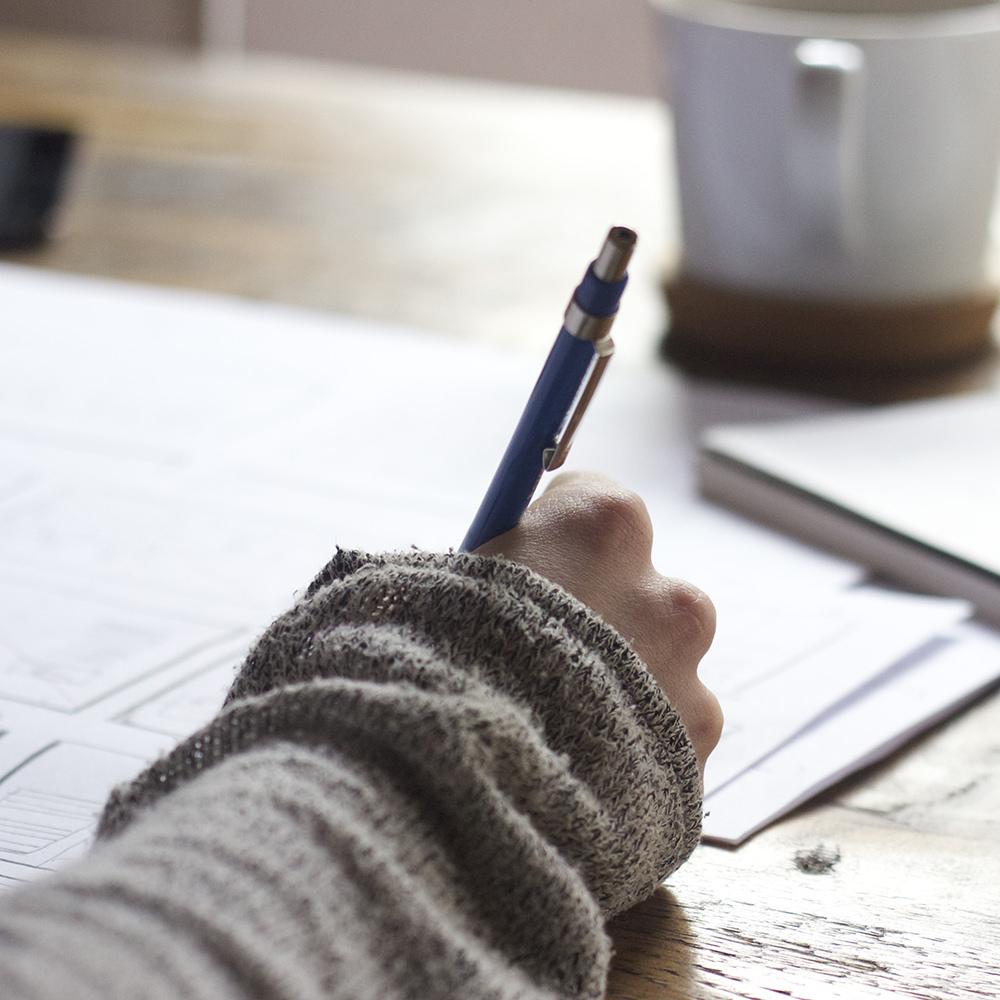 УСЛОВИЯ ПРОВЕДЕНИЯ В 2022 - 2025 ГОДАХ
С  1 СЕНТЯБРЯ ПО 20 ОКТЯБРЯ ПРЕДОСТАВЛЯЮТСЯ: 
ЗАЯВКА И РИСУНОК В ГОРОДСКУЮ, РАЙОННЫЕ КОМИССИИ.
ВОЗРАСТ УЧАСТНИКОВ: ОТ 6 ДО 16 ЛЕТ                НА 1 СЕНТЯБРЯ ГОДА ПРОВЕДЕНИЯ КОНКУРСА.
К участию принимаются рисунки, выполненные участниками индивидуально. Групповые работы, выполненные детским коллективом или семьей, не рассматриваются.

  Работы могут быть выполнены в любой технике изобразительного искусства ручным способом (карандаш, фломастер, гуашь, акварель, масло, и др.) на листах (холстах) формата А4 (210*297мм).
2
РАЙОННЫЙ ЭТАП:
1.ПРОВОДИТСЯ С 21 ОКТЯБРЯ ПО 5 НОЯБРЯ;
2.ОПРЕДЕЛЯЕТСЯ ПО 3 ПОБЕДИТЕЛЯ В КАЖДОЙ НОМИНАЦИИ И В КАЖДОЙ ВОЗРАСТНОЙ ГРУППЕ;
3.НАПРАВЛЯЮТСЯ ЗАЯВКИ ПОБЕДИТЕЛЕЙ РАЙОННОГО ЭТАПА ДО 20 НОЯБРЯ В ОБЛАСТНУЮ КОМИССИЮ.
3
ОБЛАСТНОЙ ЭТАП:
1. ПРОВОДИТСЯ ДО 15 ДЕКАБРЯ;
 2. ОПРЕДЕЛЯЕТСЯ ПО 1 ПОБЕДИТЕЛЮ В КАЖДОЙ НОМИНАЦИИ И В КАЖДОЙ ВОЗРАСТНОЙ ГРУППЕ, ОФОРМЛЯЕТСЯ ПРОТОКОЛОМ.
Конкурс проводится в сфере изобразительного искусства по следующим номинациям:
В номинации «Мои родители-бизнесмены» могут быть предоставлены рисунки, в которых участник изображает (рисует) работу родителей или одного из них.

В номинации «Бизнес это…» - рисунки, на которых изображено и раскрыто понятие слова «бизнес» (что такое бизнес, свое представление о бизнесе).

В номинации «Так начинается мой бизнес» - рисунки, в которых участники предоставляют 
  свой будущий бизнес (с чего бы они начали свое дело, заработали деньги).
Номинации:
«Мои родители – бизнесмены»
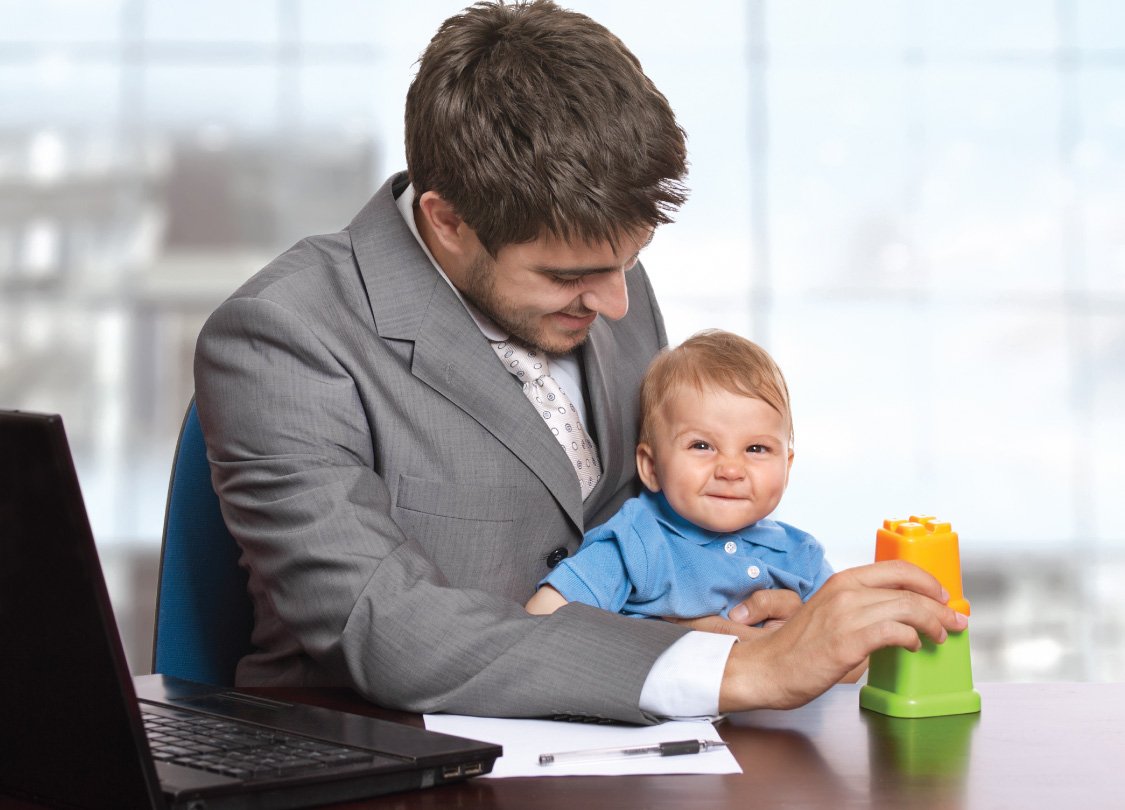 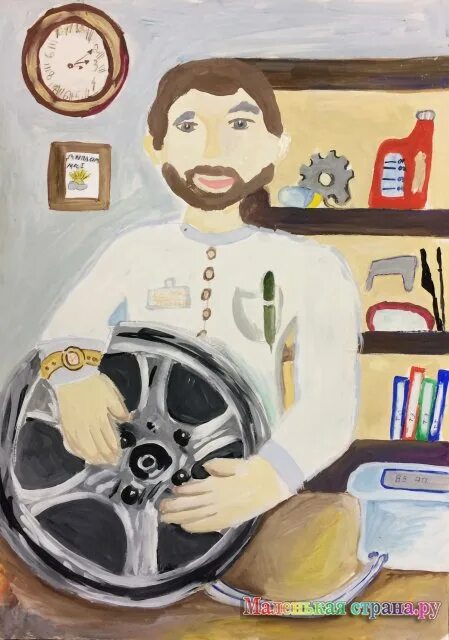 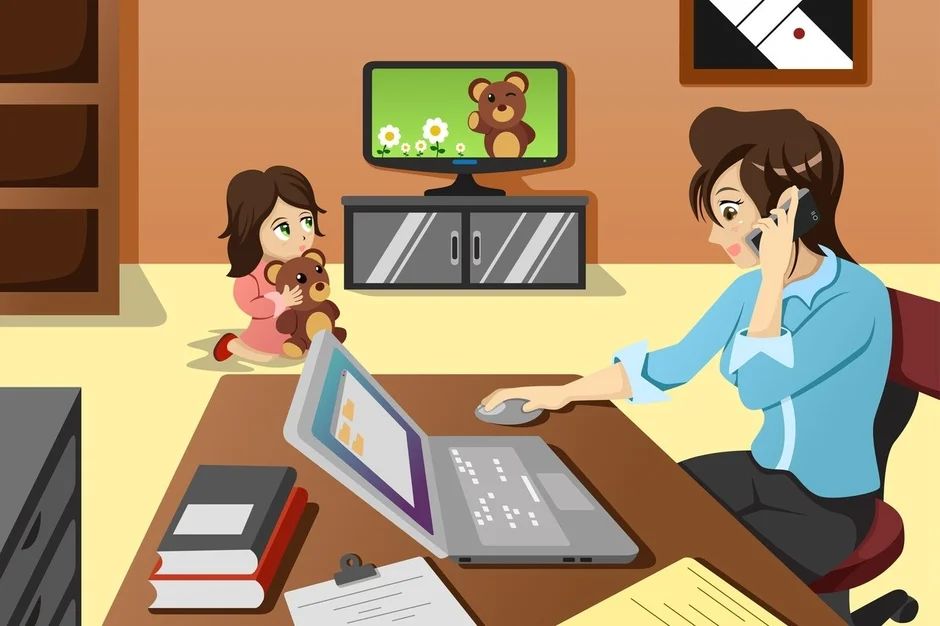 «Бизнес-это….»
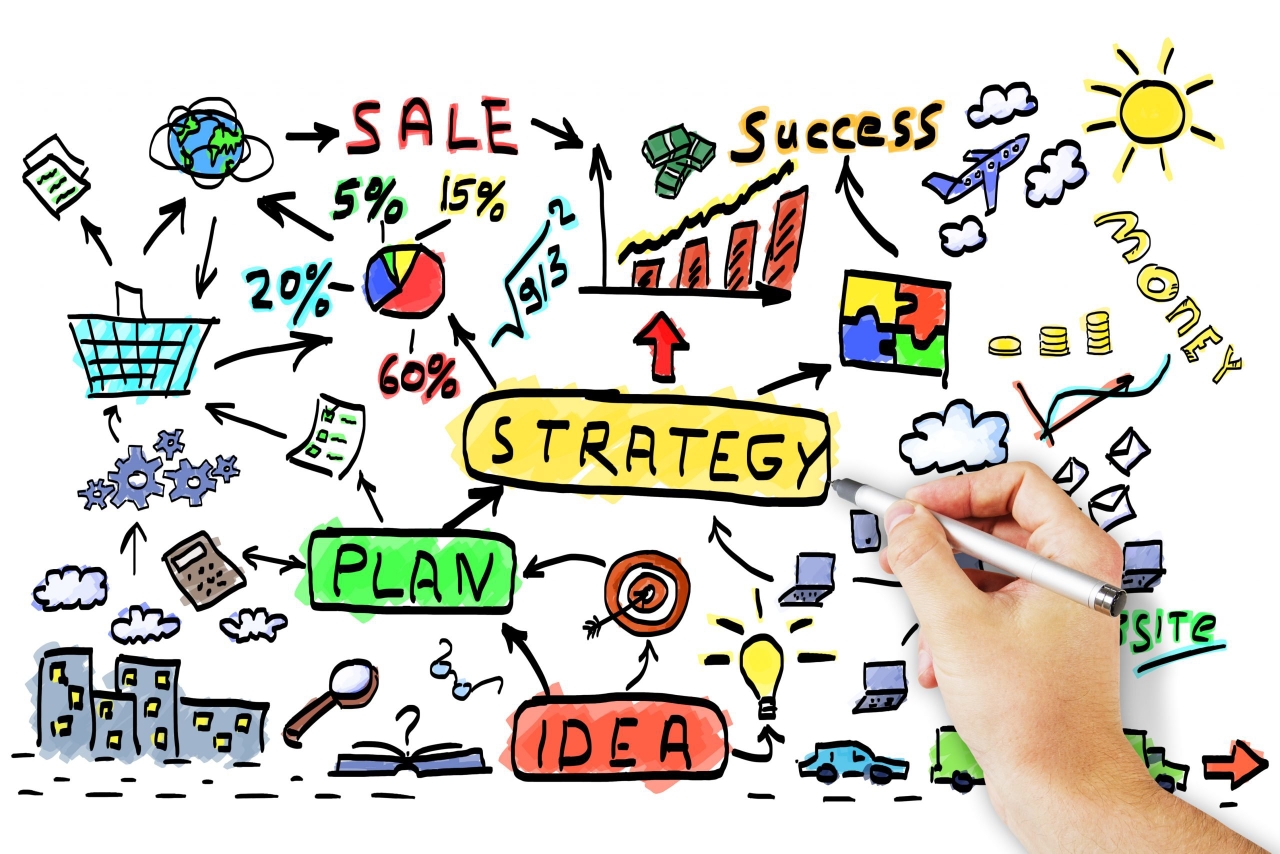 «Так начинается мой бизнес»
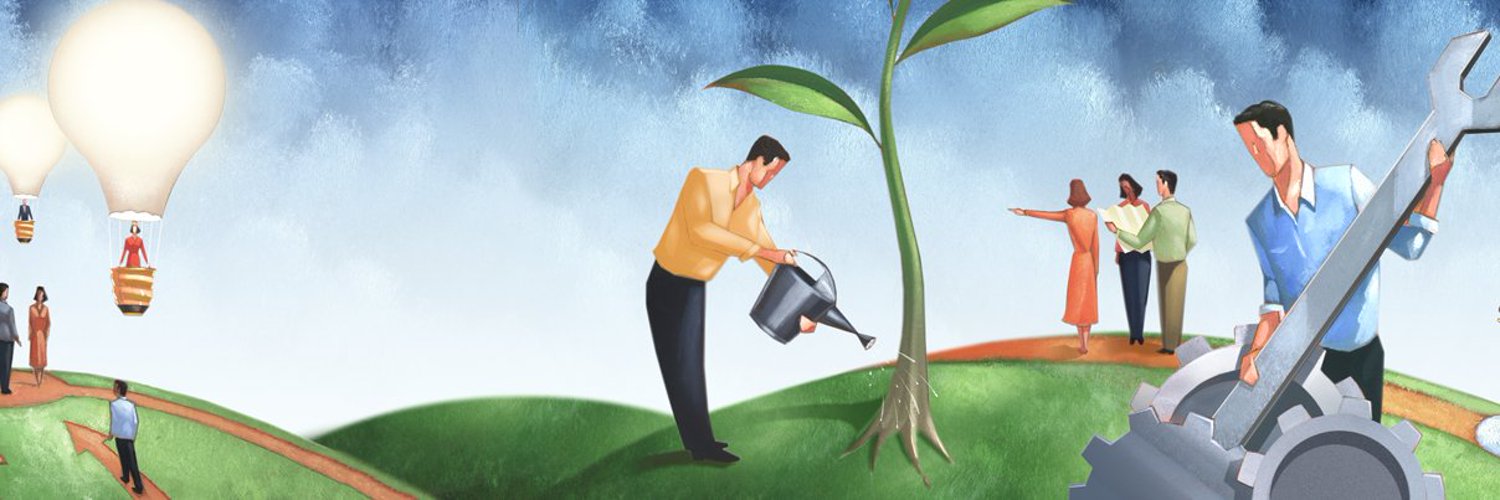 Победителей конкурса ждут призы:




УЧАСТНИКИ, НЕ ВОШЕДШИЕ В ЧИСЛО ПОБЕДИТЕЛЕЙ, НАГРАЖДАЮТСЯ ПООЩРИТЕЛЬНЫМИ ПРИЗАМИ
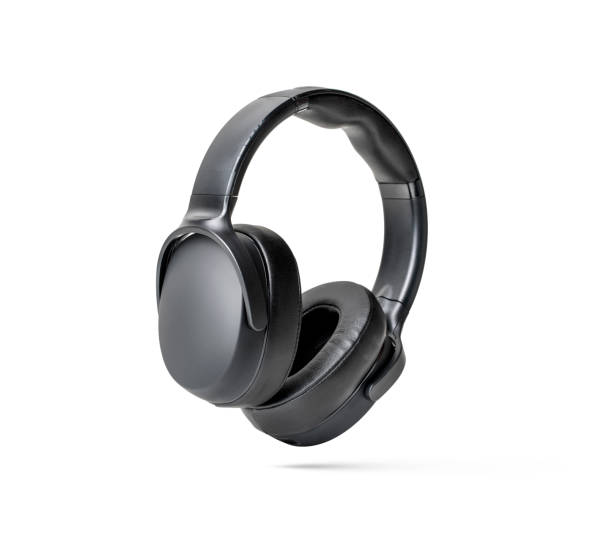 9
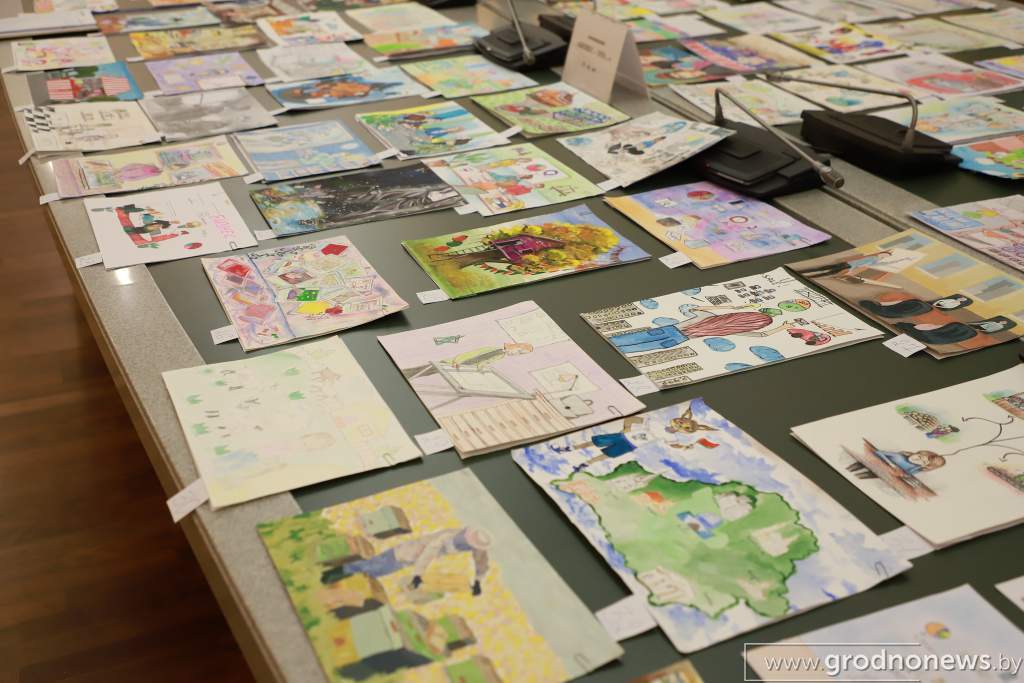 10
Награждение:
Торжественное награждение  победителей дипломами и подарками запланировано  во время губернаторской  ёлки, которая пройдет в преддверии Нового года!
11
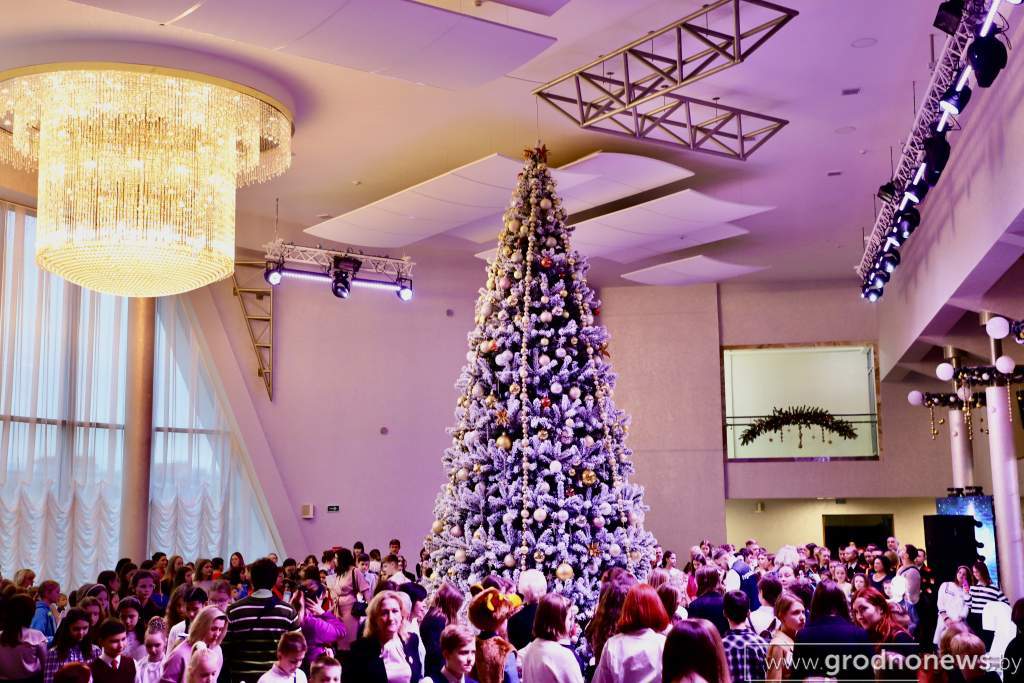 12
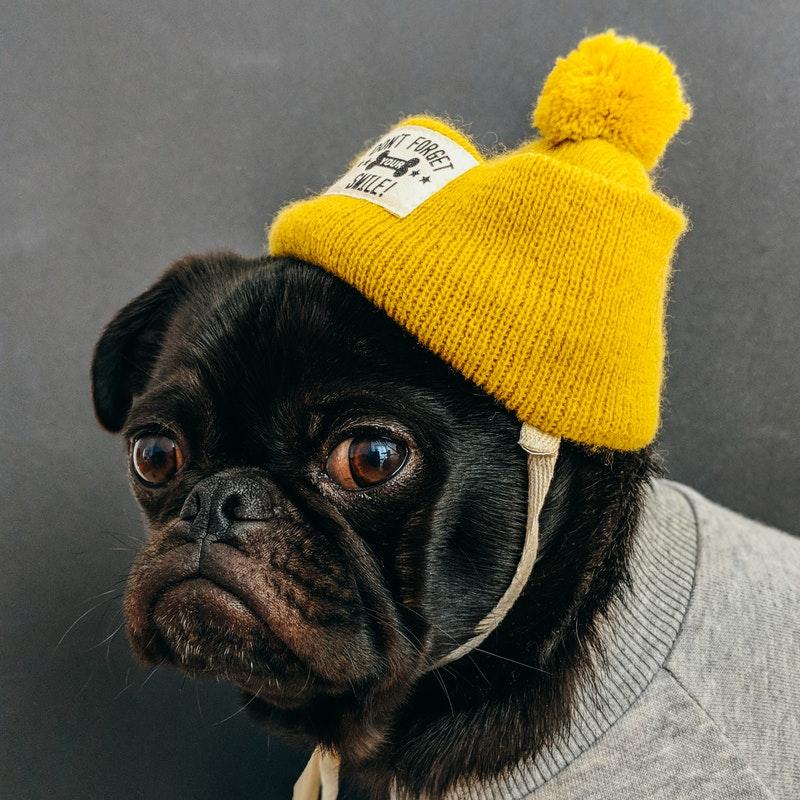 До встречи в финале!
13